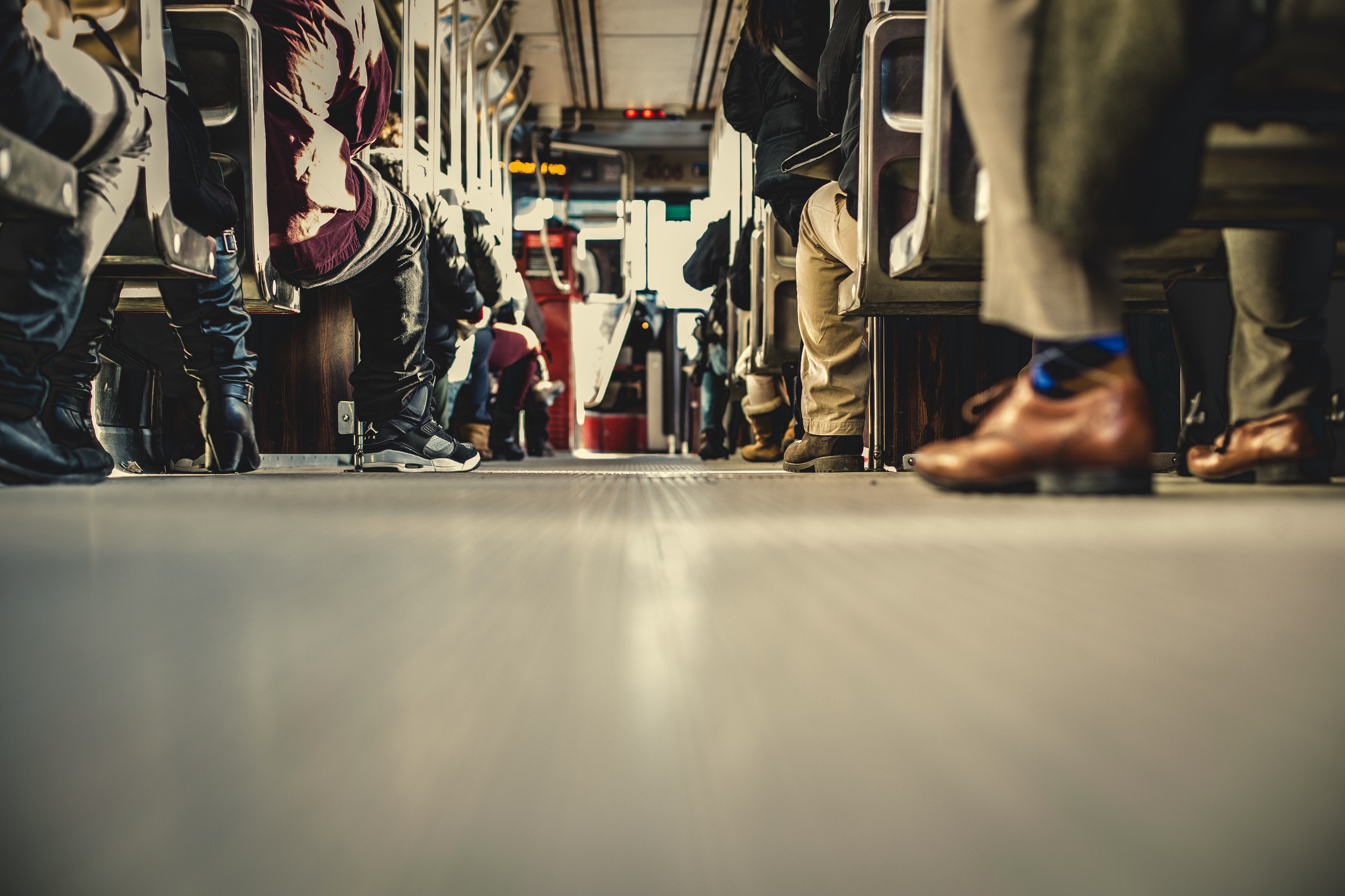 2 Tim 3:1-9
Misplaced Love Part 2
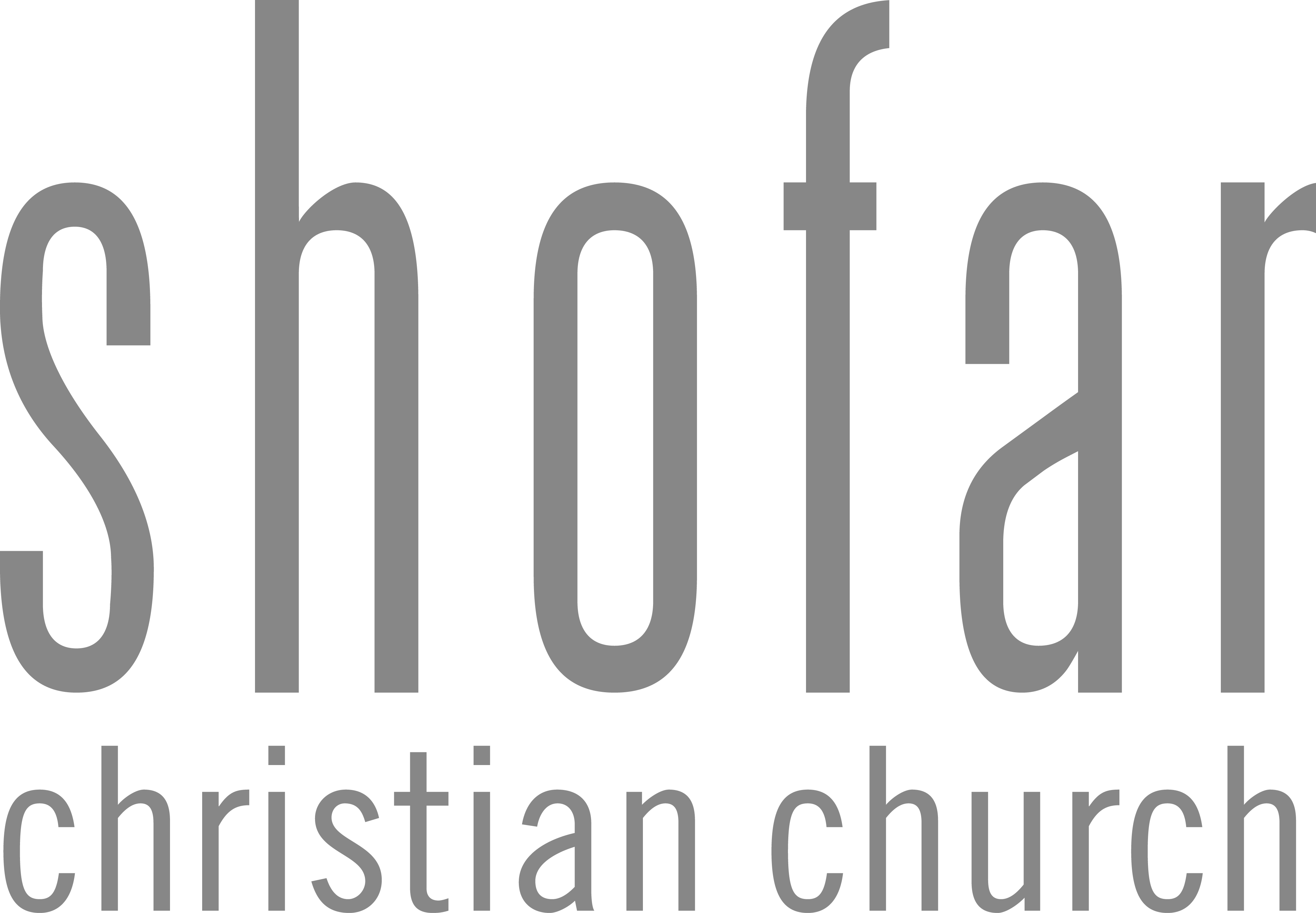 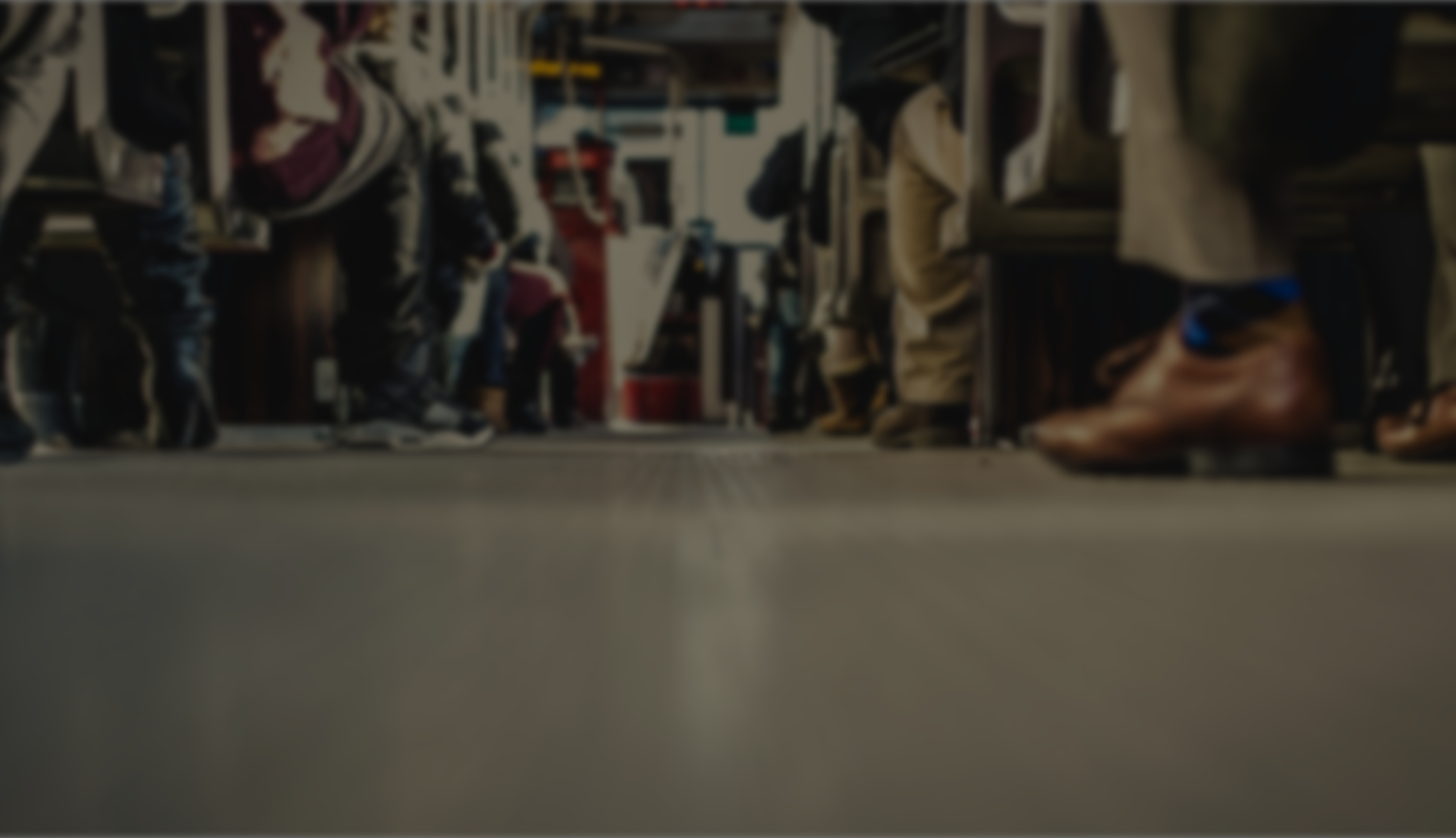 2 Tim 3:1-9 (ESV)
1 But understand this, that in the last days there will come times of difficulty. 2 For people will be lovers of self, lovers of money, proud, arrogant, abusive, disobedient to their parents, ungrateful, unholy, 3 heartless, unappeasable, slanderous, without self-control, brutal, not loving good, 4 treacherous, reckless, swollen with conceit, lovers of pleasure rather than lovers of God,
Caption
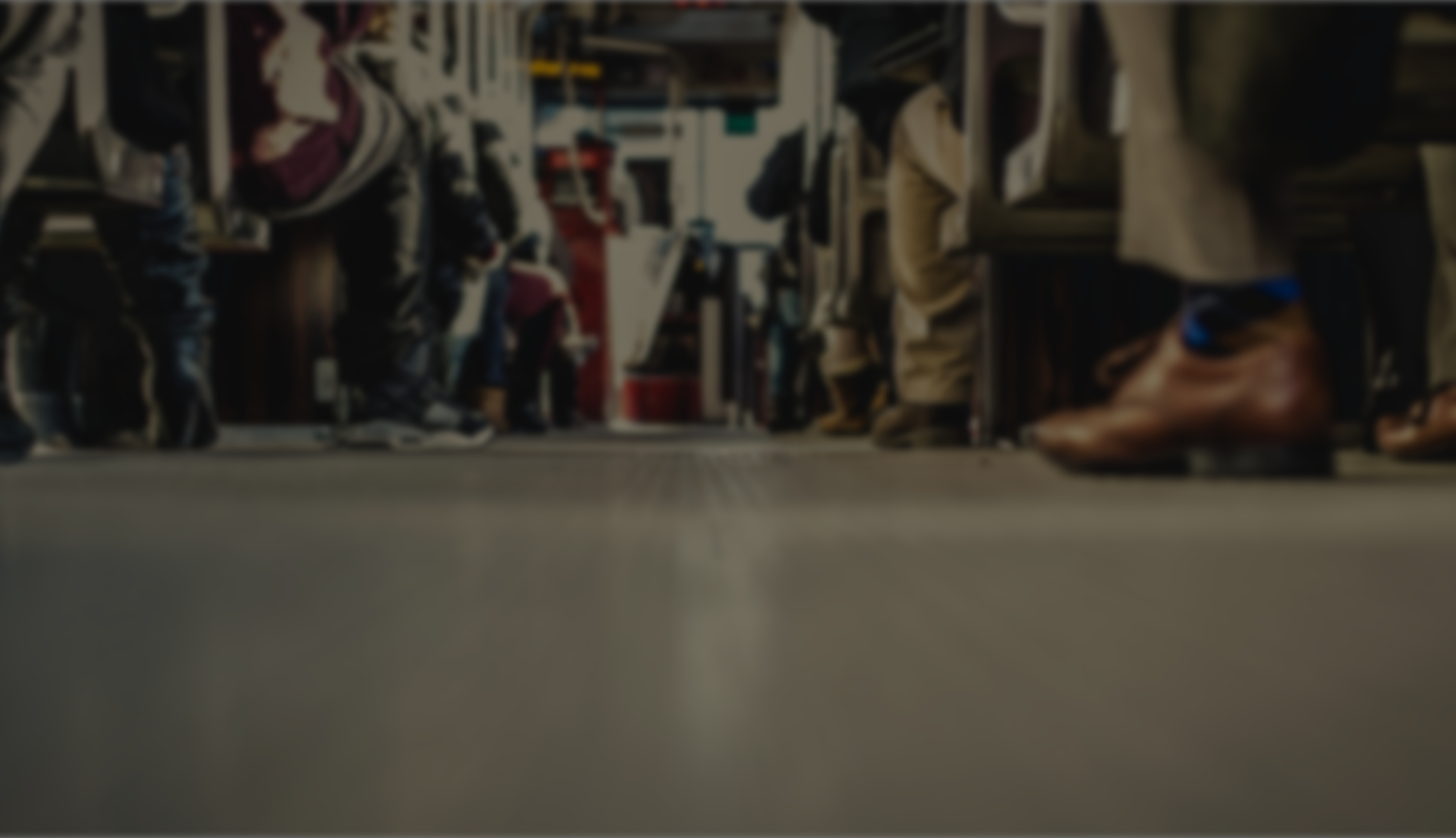 2 Tim 3:1-9 (ESV)
5 having the appearance of godliness, but denying its power. Avoid such people. 6 For among them are those who creep into households and capture weak women, burdened with sins and led astray by various passions, 7 always learning and never able to arrive at a knowledge of the truth.
Caption
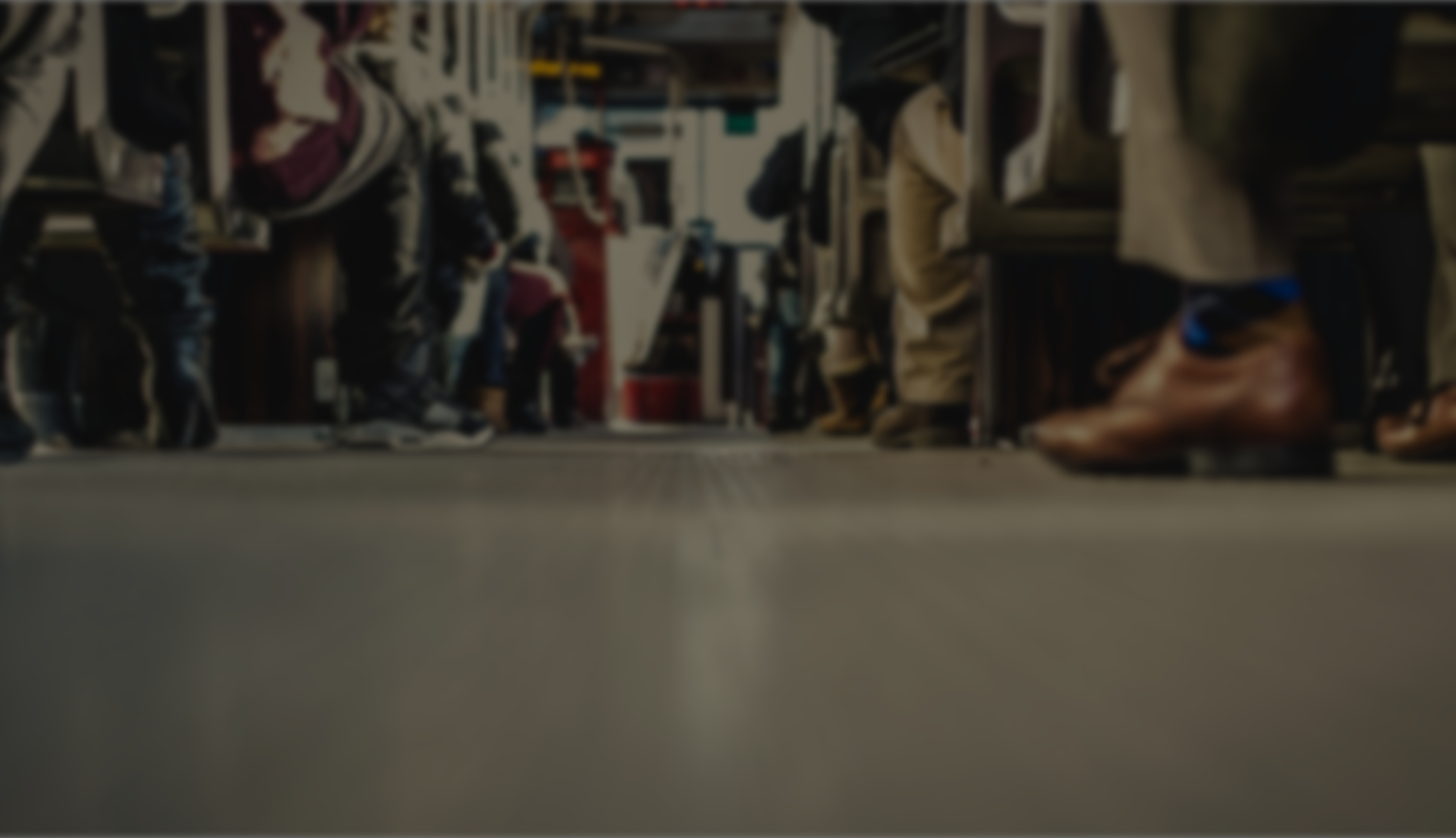 2 Tim 3:1-9 (ESV)
8 Just as Jannes and Jambres opposed Moses, so these men also oppose the truth, men corrupted in mind and disqualified regarding the faith. 9 But they will not get very far, for their folly will be plain to all, as was that of those two men.
Caption
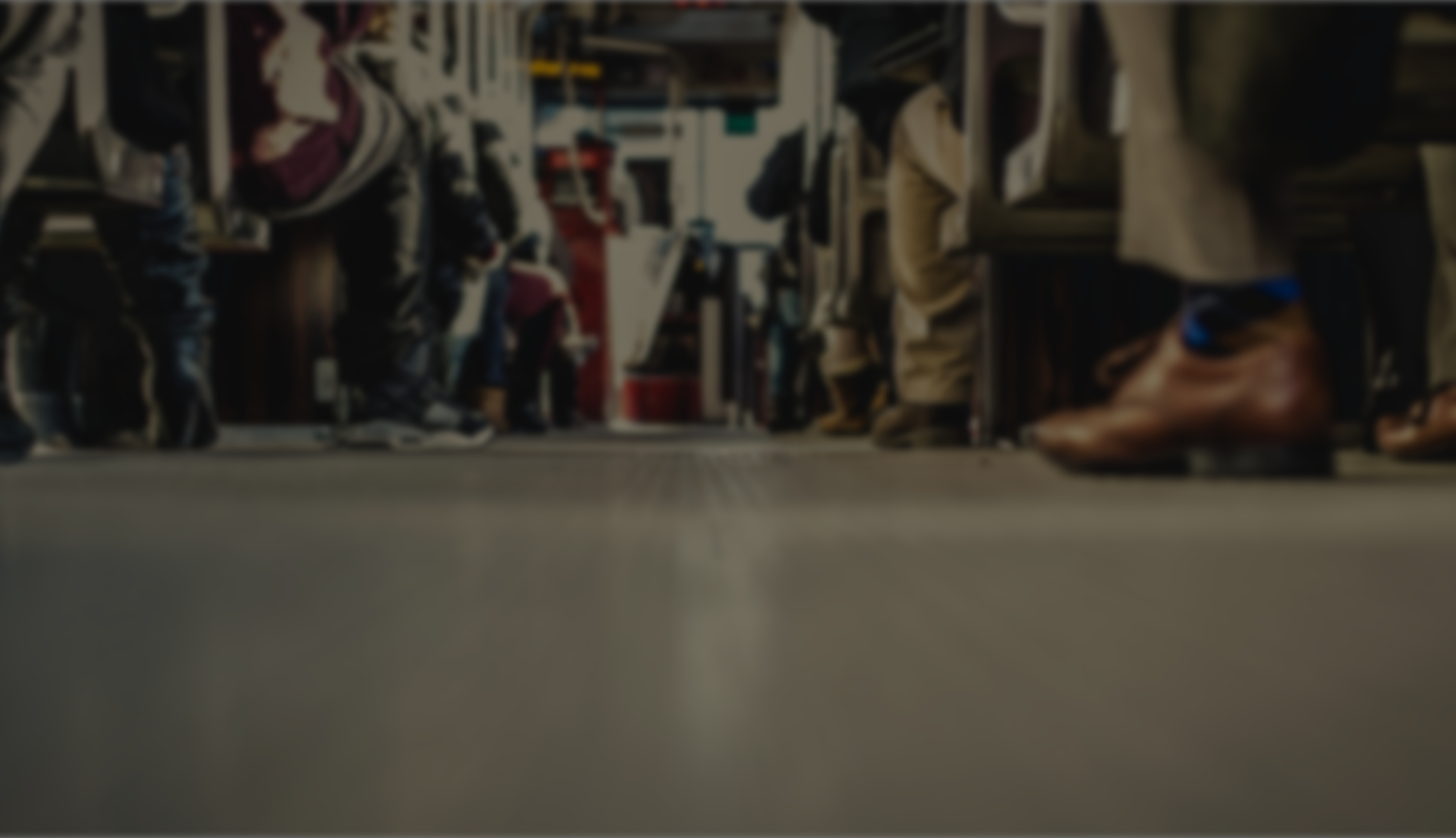 Misplaced Love
Our lives will be shaped by what we love most.
Caption
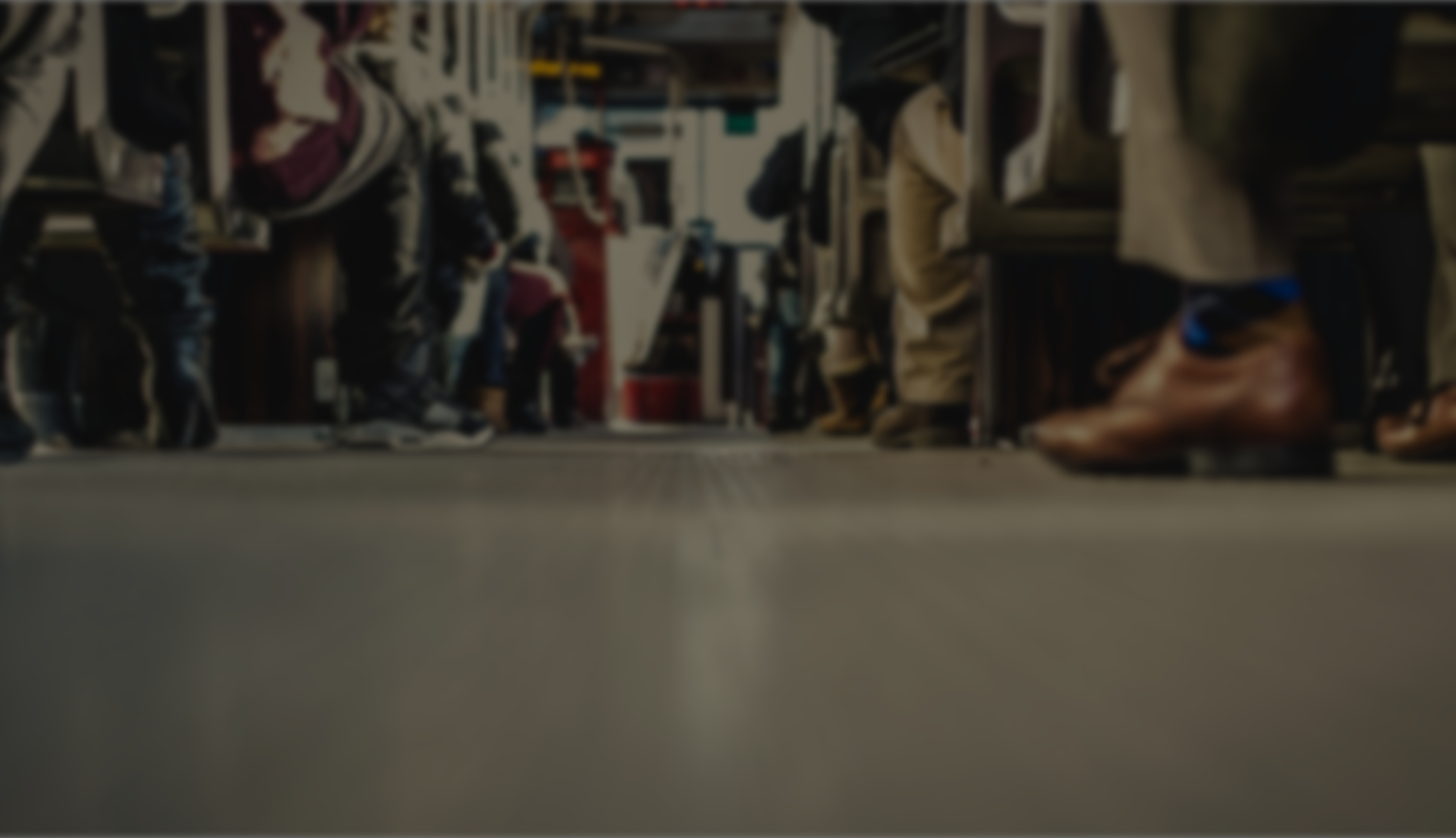 2 Tim 3:1-4 (ESV)
1 But understand this, that in the last days there will come times of difficulty. 2 For people will be lovers of self, lovers of money, proud, arrogant, abusive, disobedient to their parents, ungrateful, unholy, 3 heartless, unappeasable, slanderous, without self-control, brutal, not loving good, 4 treacherous, reckless, swollen with conceit, lovers of pleasure rather than lovers of God,
Caption
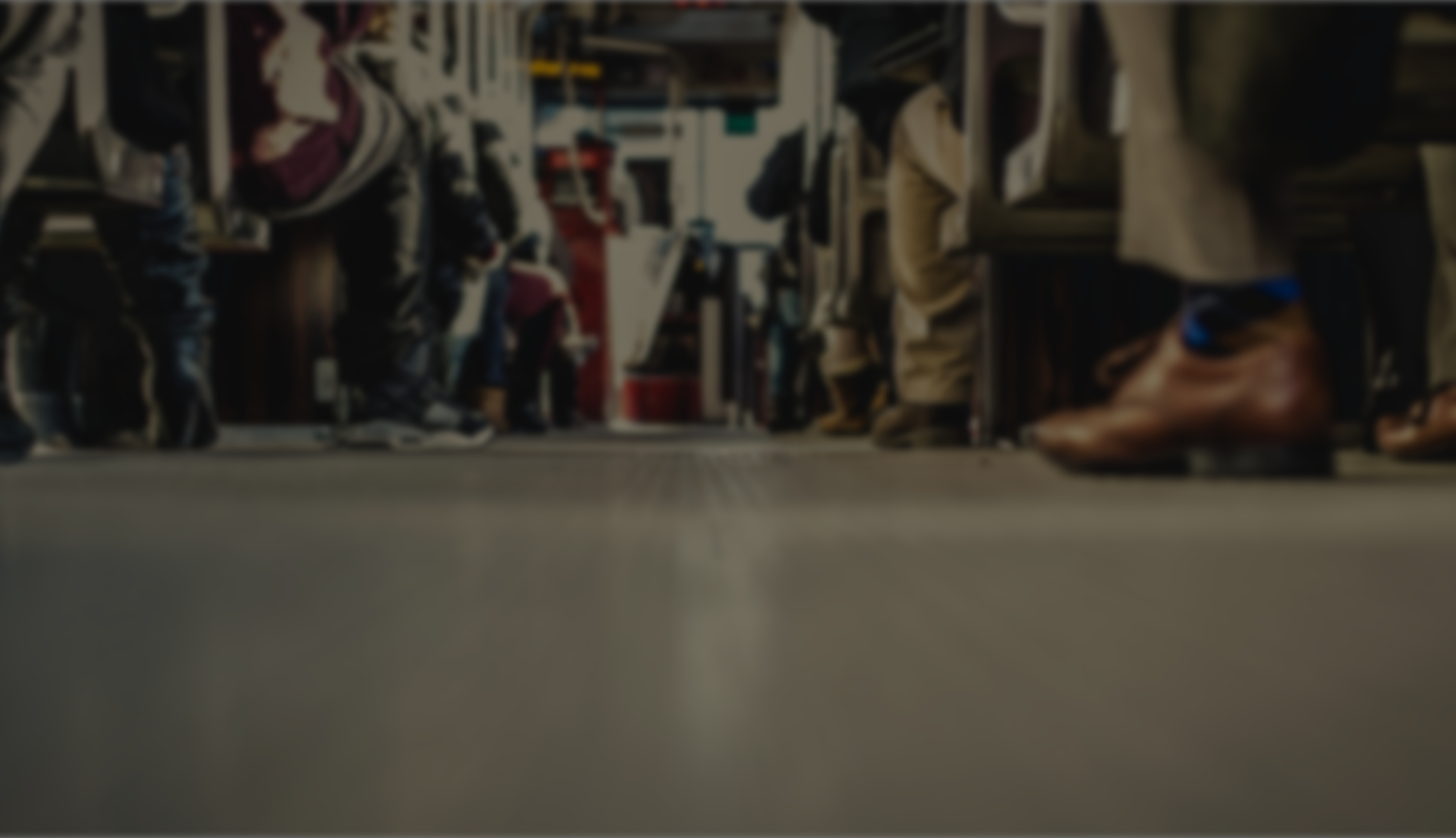 2 Tim 3:5 (ESV)
5 having the appearance of godliness, but denying its power. Avoid such people.
Caption
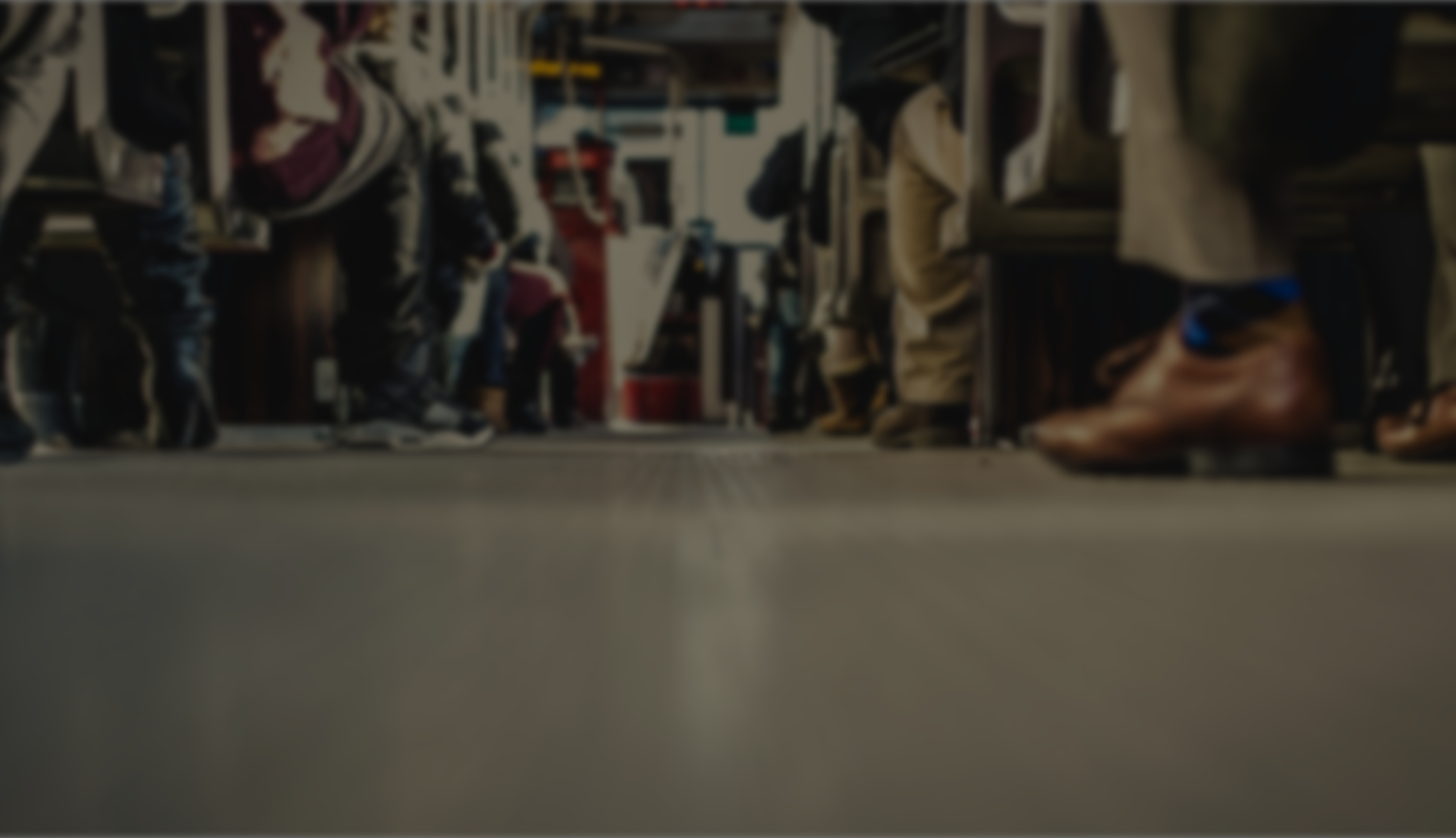 1 Cor 5:6-7 (ESV)
6 Your boasting is not good. Do you not know that a little leaven leavens the whole lump? 7 Cleanse out the old leaven that you may be a new lump, as you really are unleavened. For Christ, our Passover lamb, has been sacrificed.
Caption
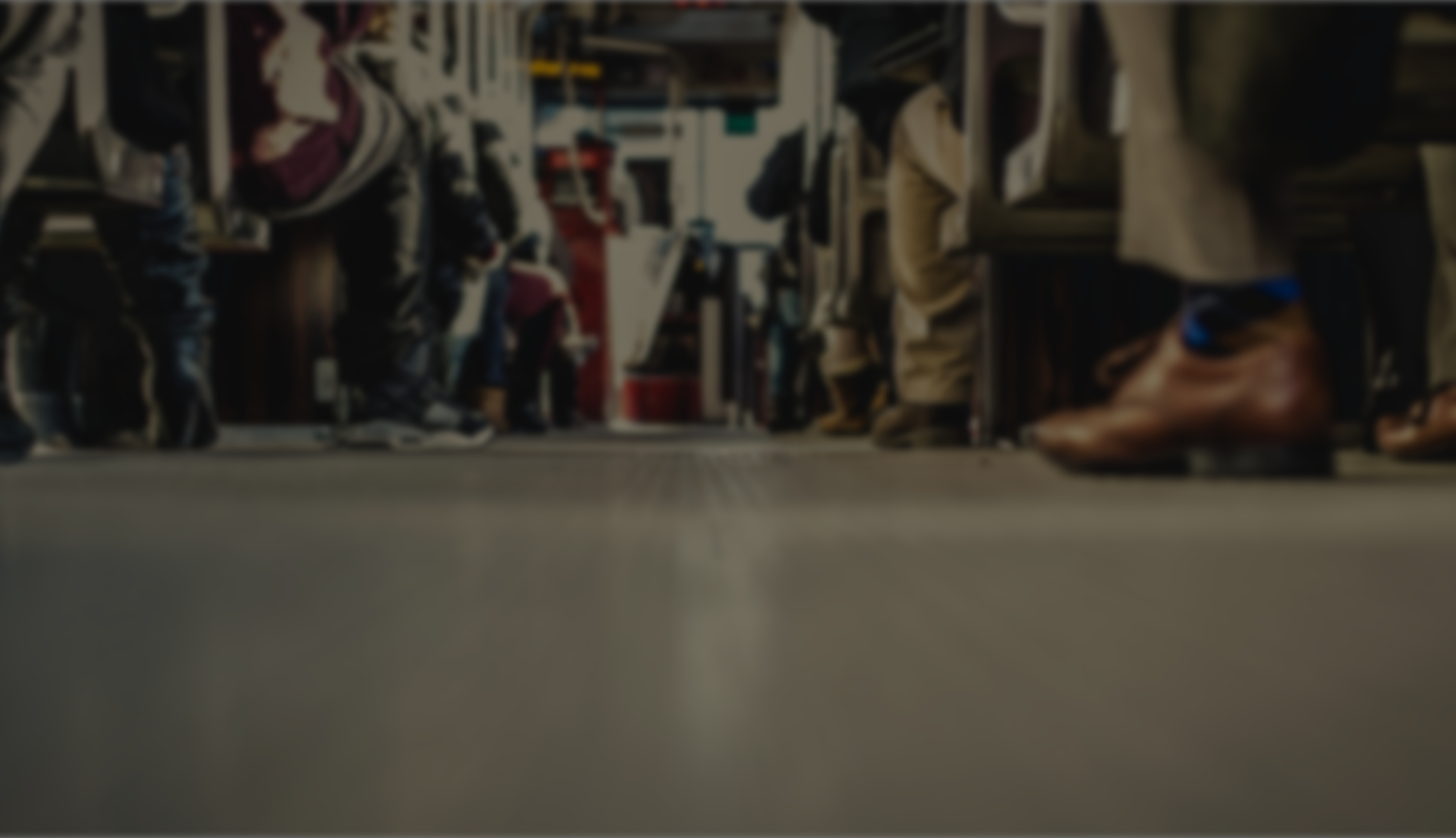 Misplaced Love Part 2
We avoid such people because they dishonour Jesus and corrupt His bride.
Caption
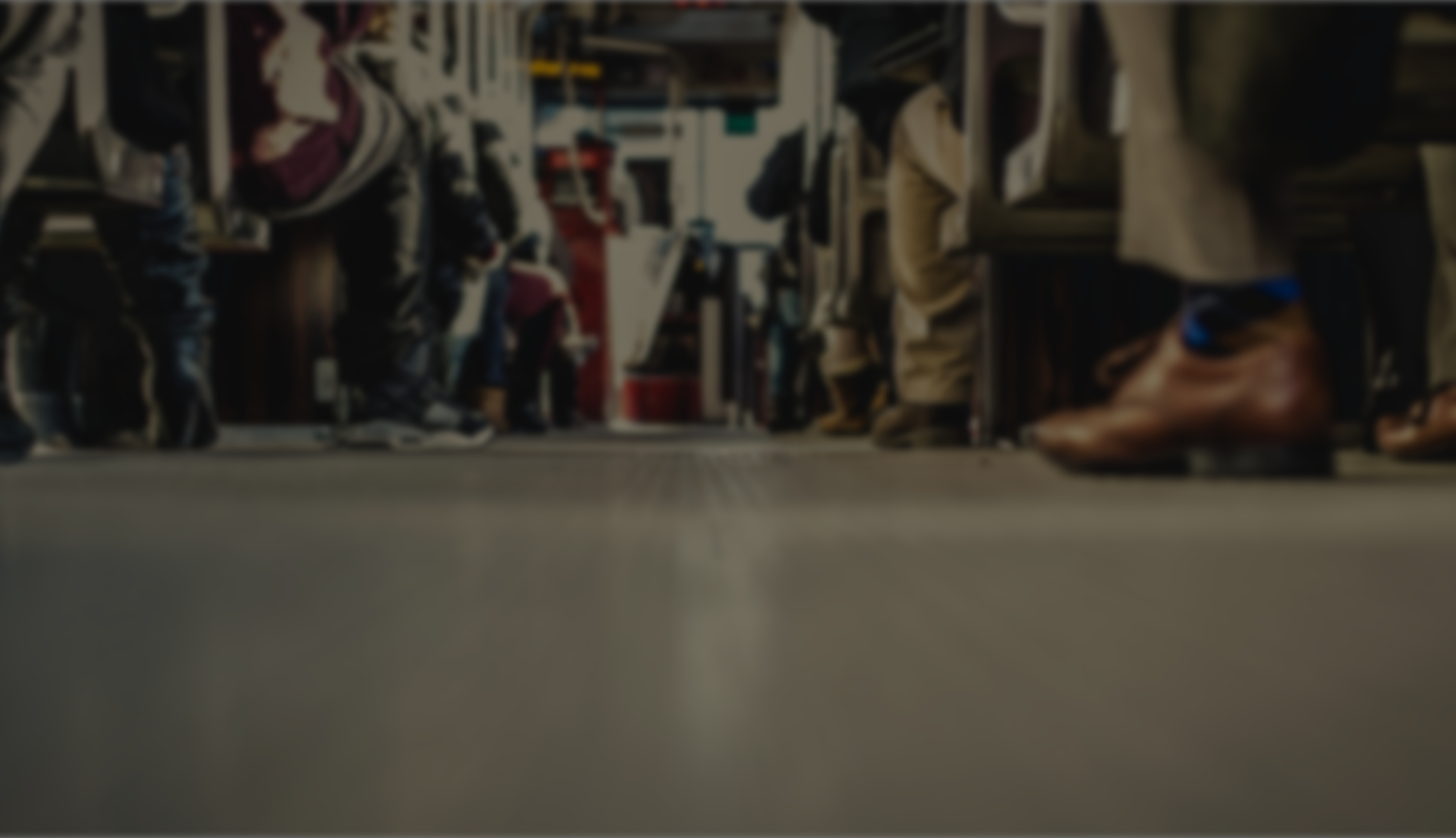 2 Tim 3:6-8 (ESV)
6 For among them are those who creep into households and capture weak women, burdened with sins and led astray by various passions, 7 always learning and never able to arrive at a knowledge of the truth.8 Just as Jannes and Jambres opposed Moses, so these men also oppose the truth, men corrupted in mind and disqualified regarding the faith.
Caption
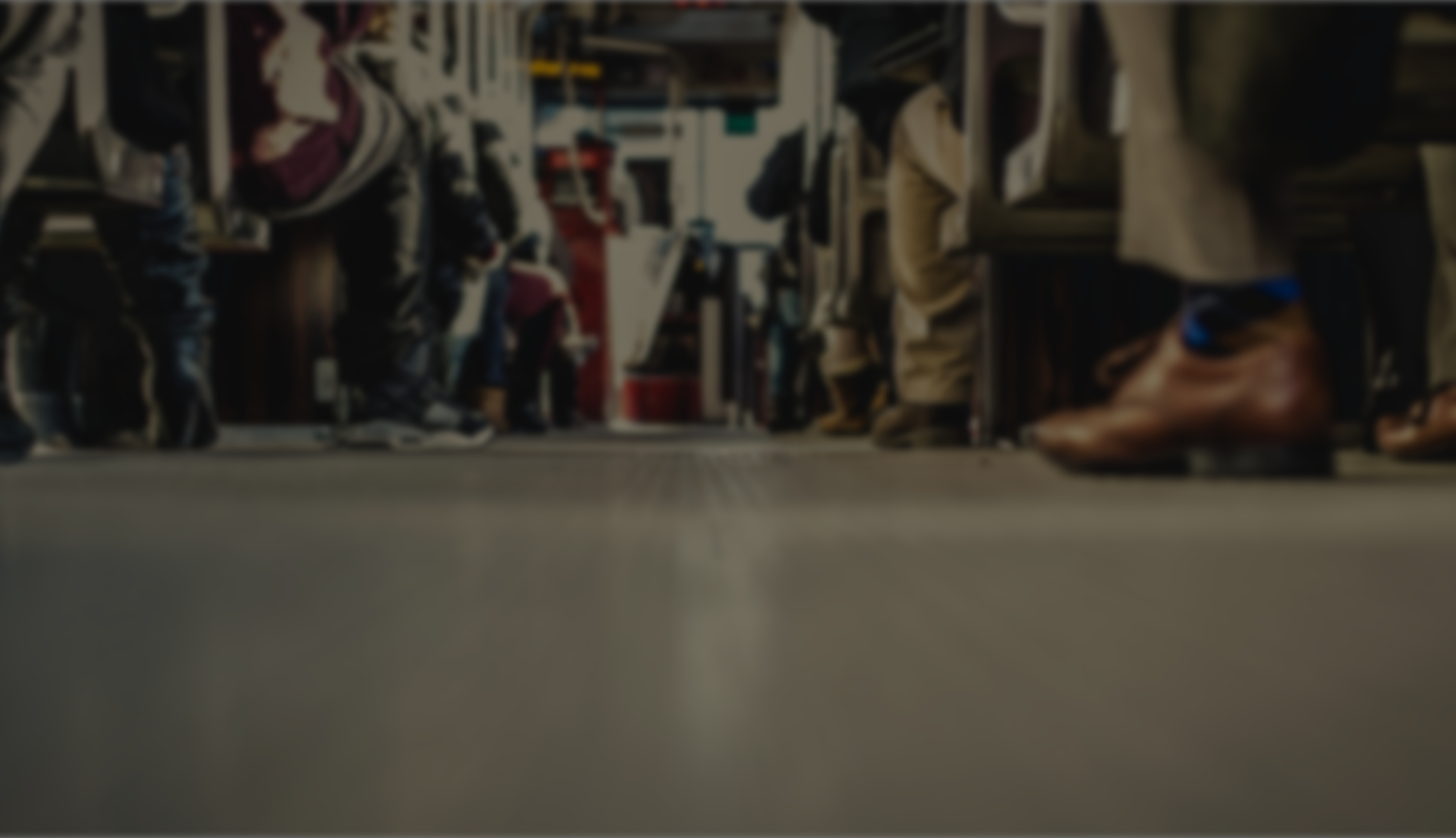 Misplaced Love Part 2
We avoid such people because they dishonour Jesus and corrupt His bride.
Our own sin and desires make us susceptible to false teaching and false believers.
Caption
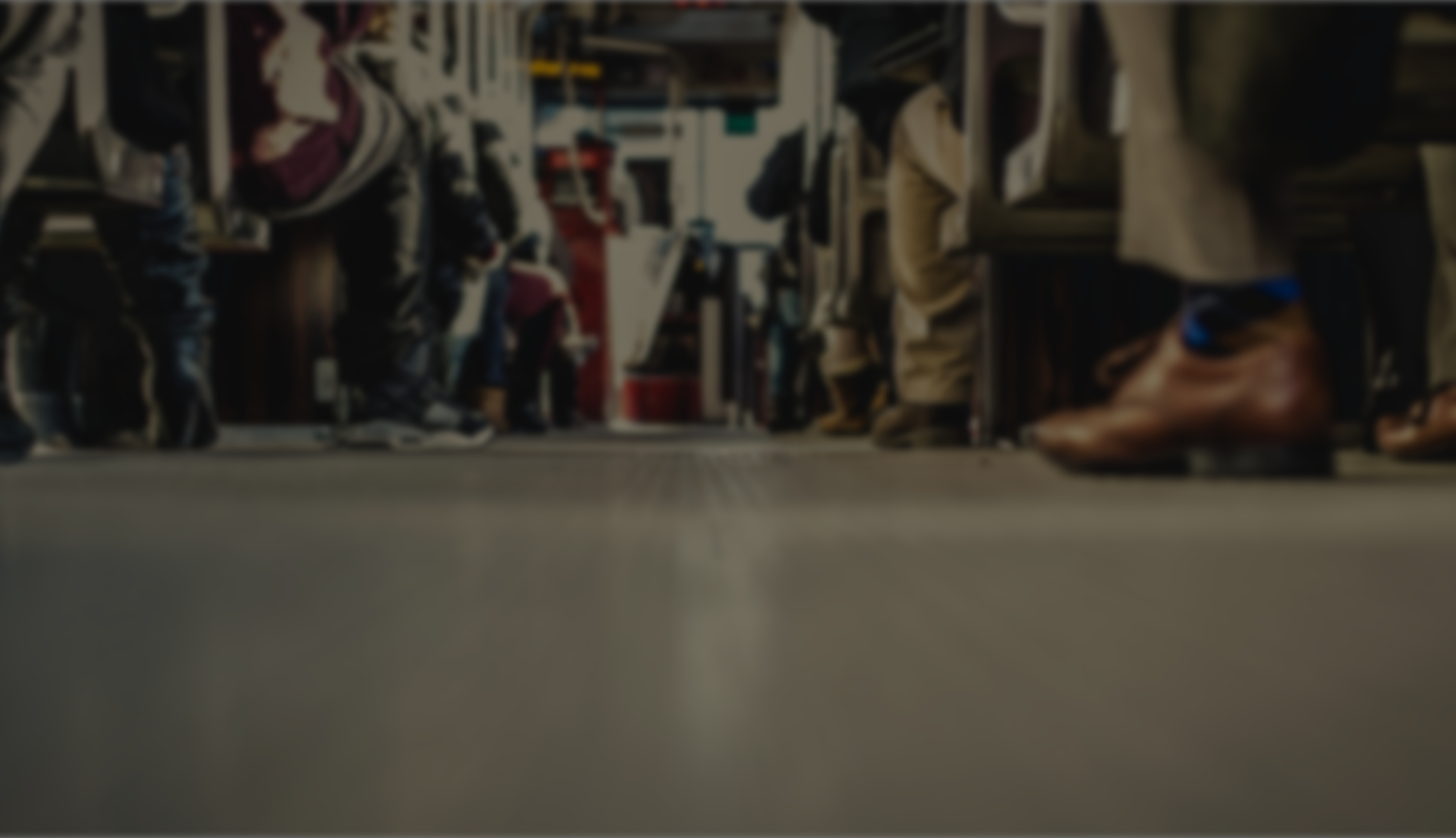 2 Tim 3:9 (ESV)
9 But they will not get very far, for their folly will be plain to all, as was that of those two men.
Caption
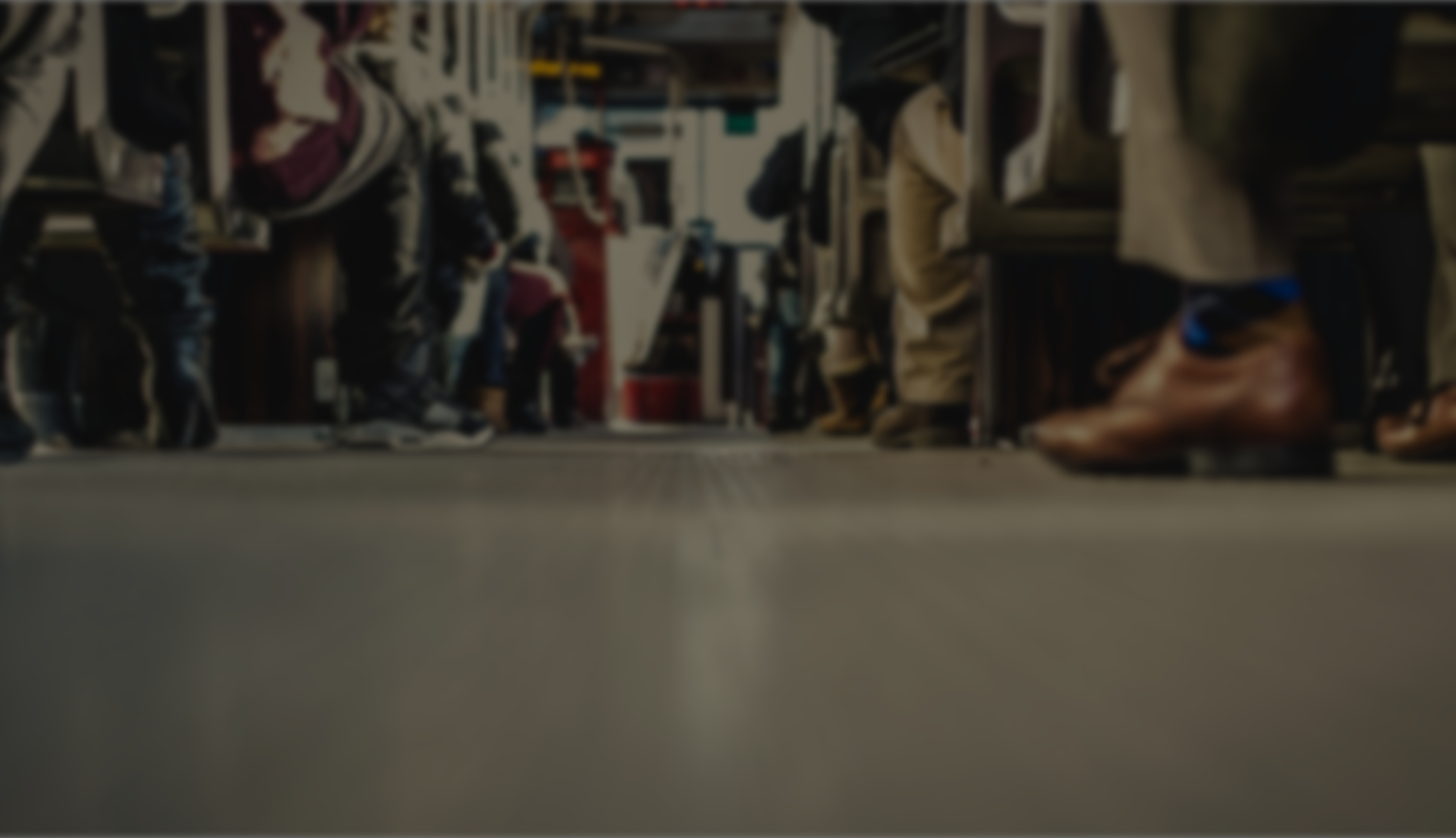 Misplaced Love Part 2
We avoid such people because they dishonour Jesus and corrupt His bride.
Our own sin and desires make us susceptible to false teaching and false believers.
We obey believing that because God is sovereign everything will work together for good for those who love God.
Caption
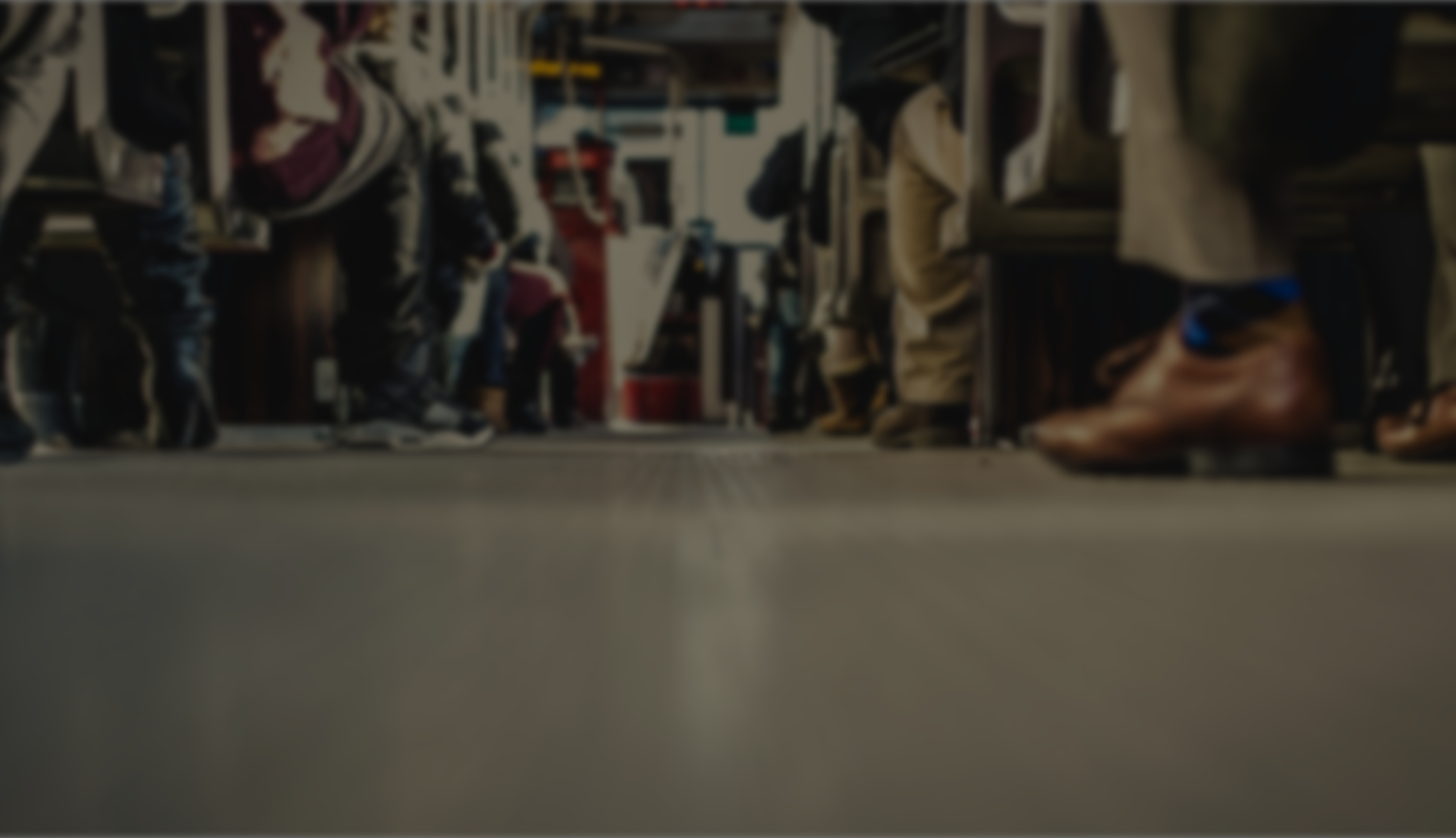 Misplaced Love Part 2
Are there people you need to avoid?
What sins and desires could make you susceptible to false teaching or false believers?
Is there a “situation” that you need to surrender to God and obey in faith?
Caption